通读圣经主日学
路加福音
1-11章
10.08.2023
本幻灯片内容均出自王文堂牧师路加福音系列讲义www.biblereadingclass.com 
（如需引用，不得删改原创，请标注原出处）
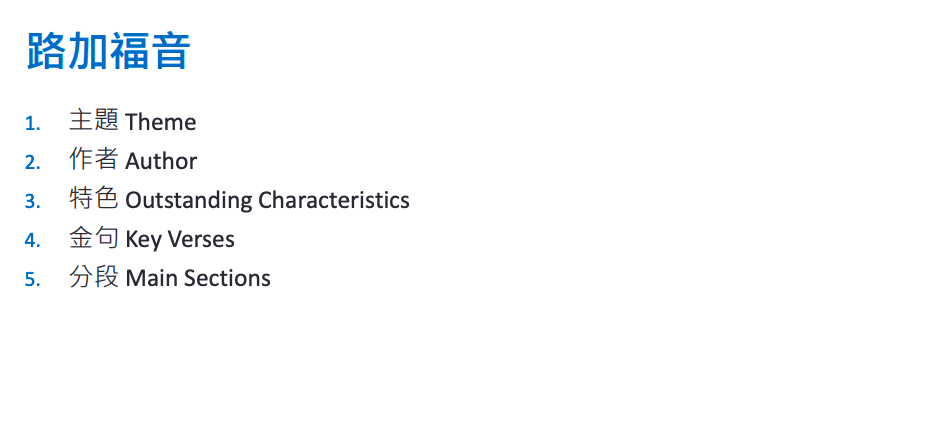 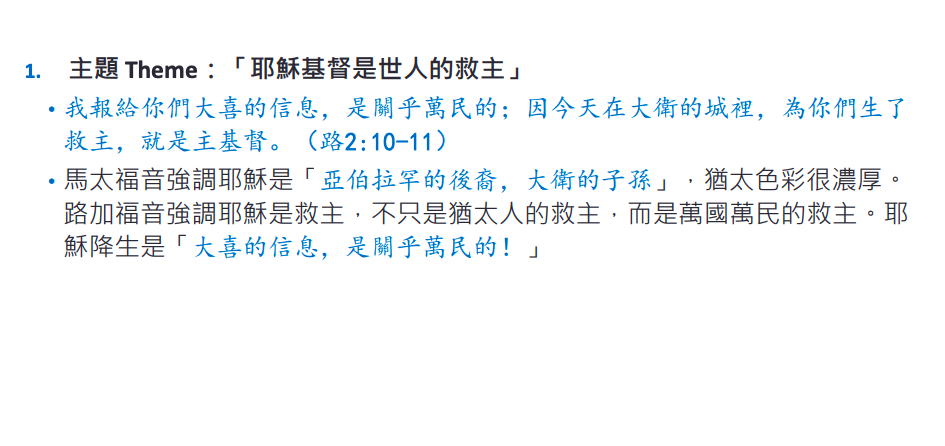 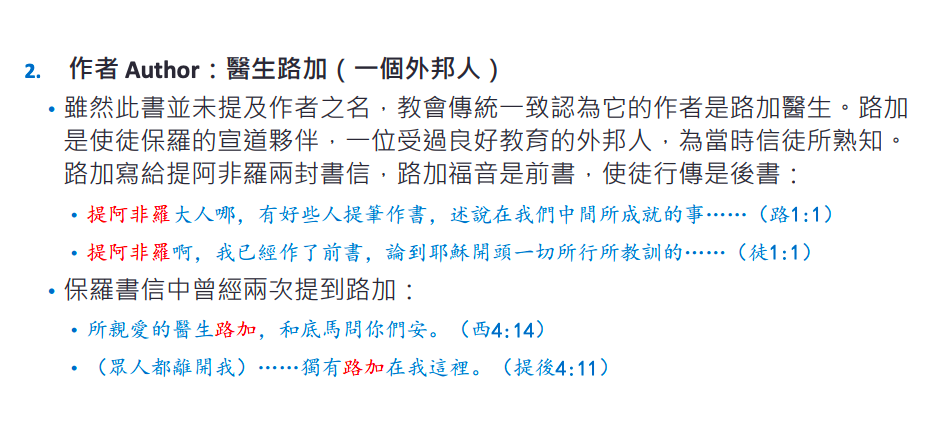 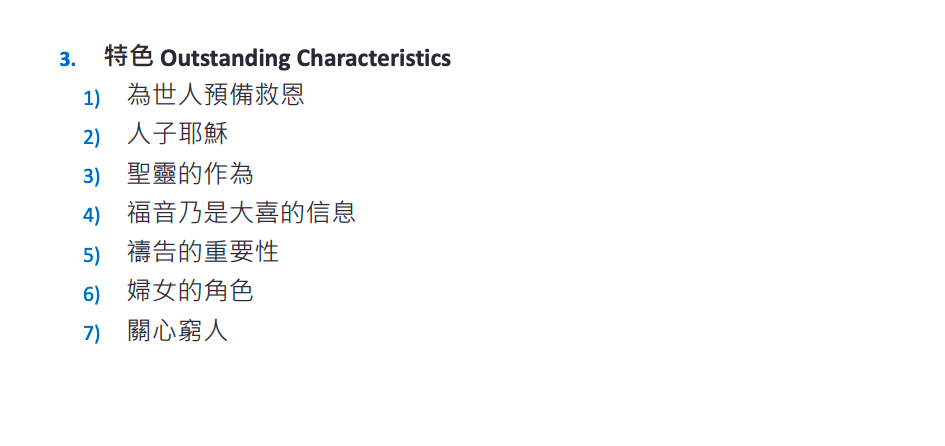 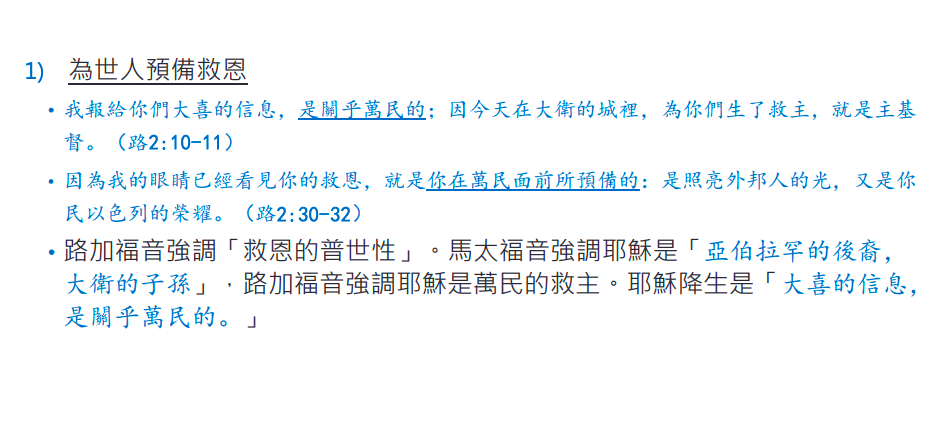 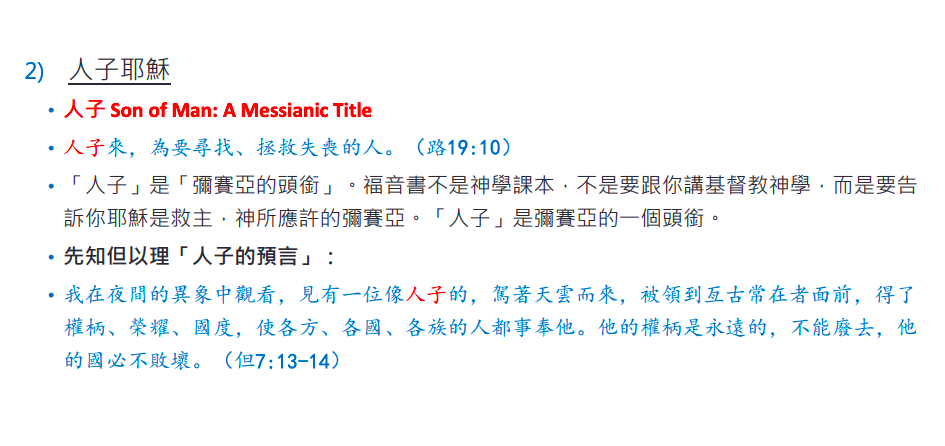 •
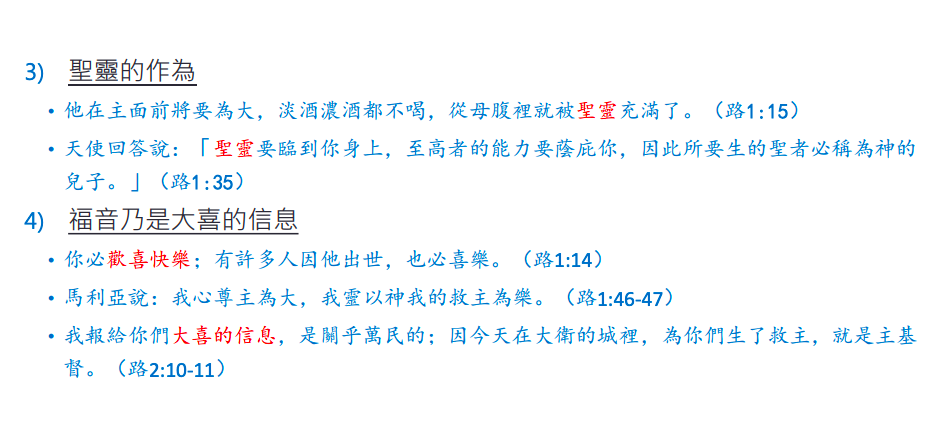 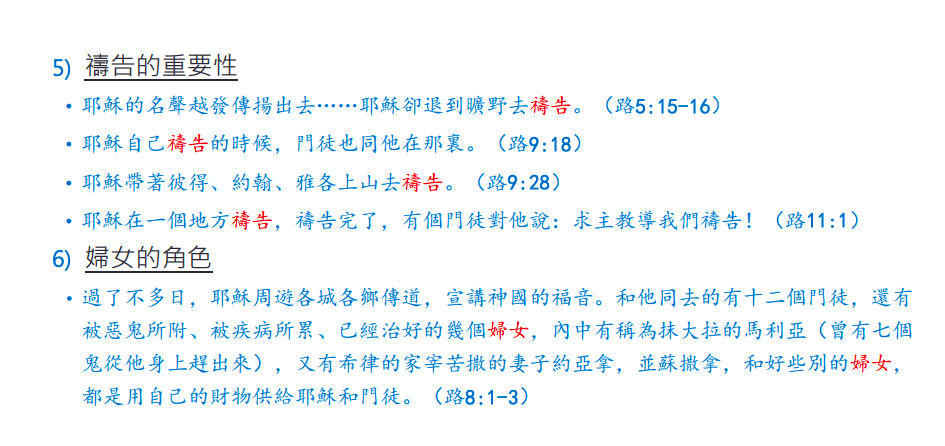 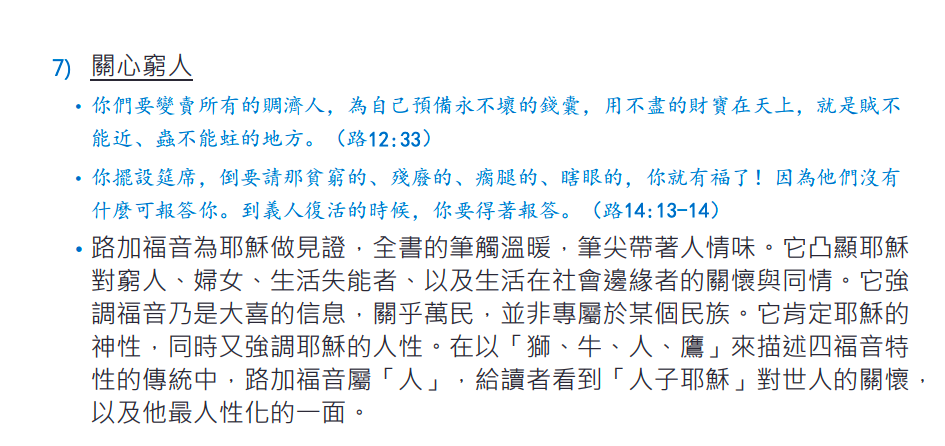 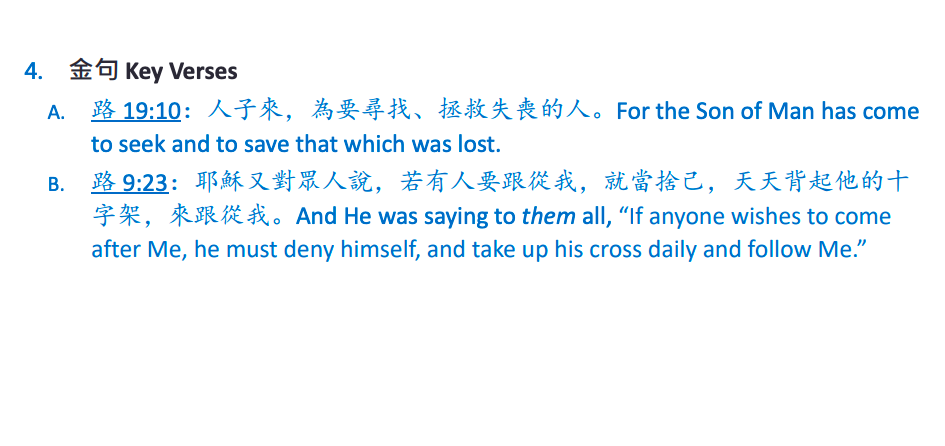 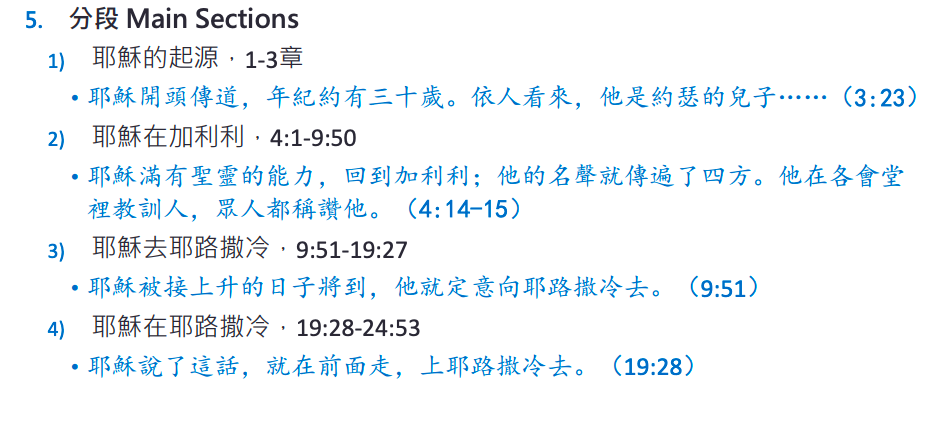 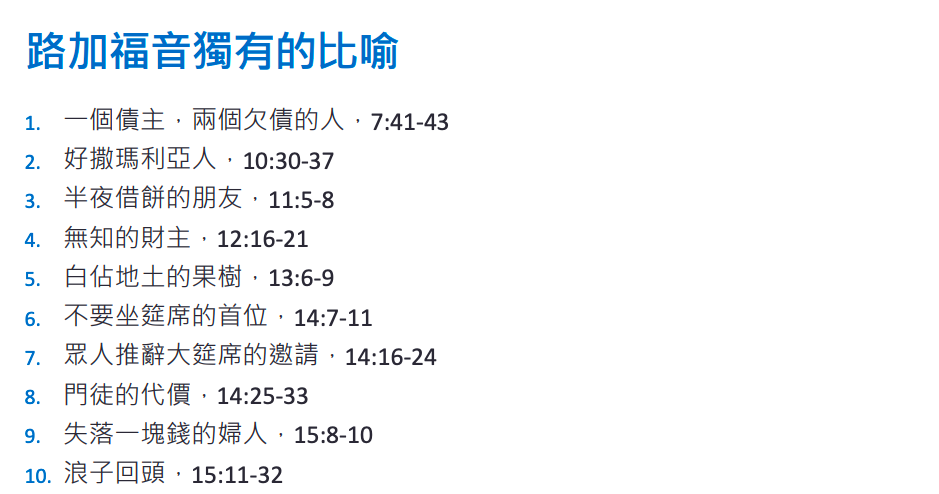 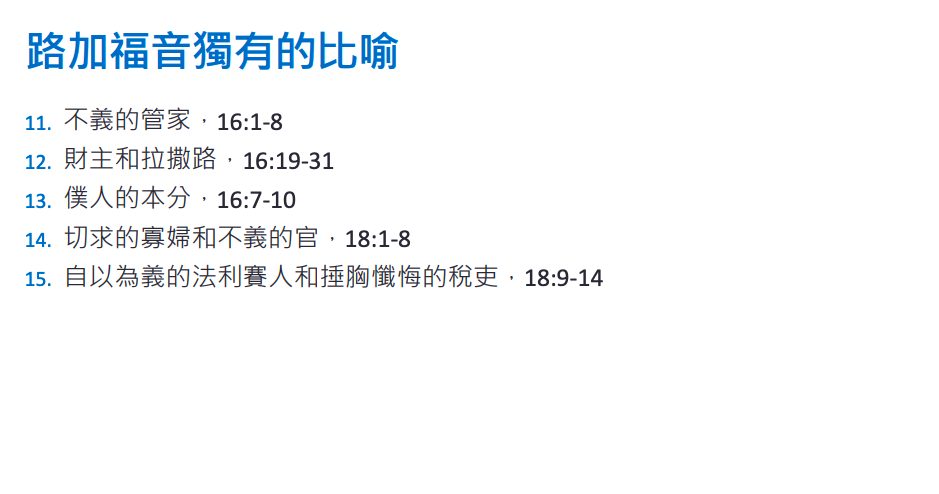 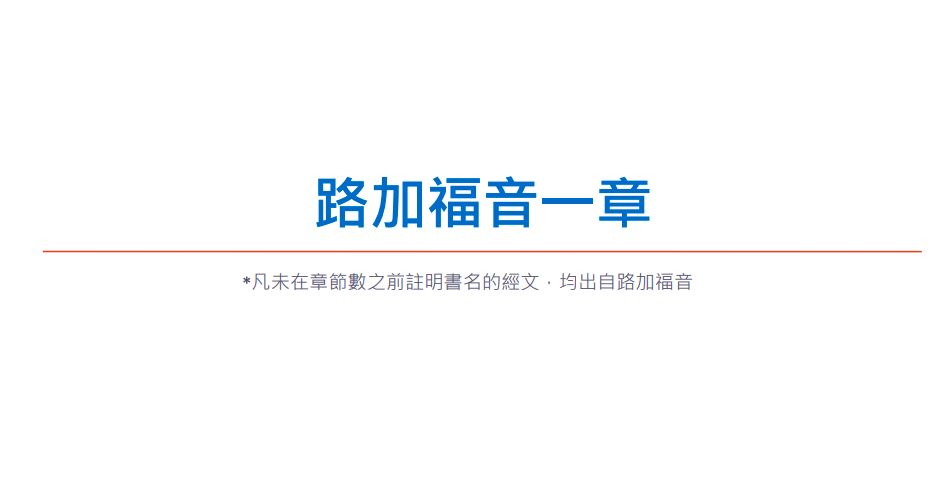 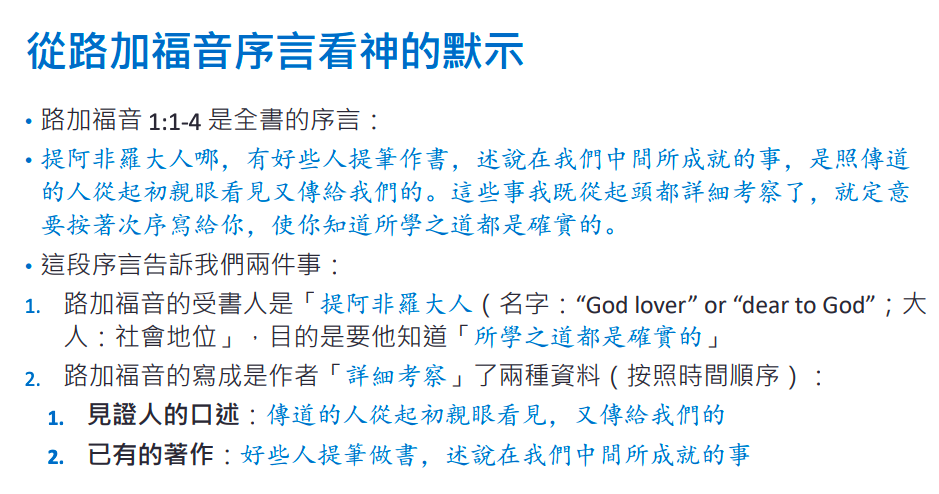 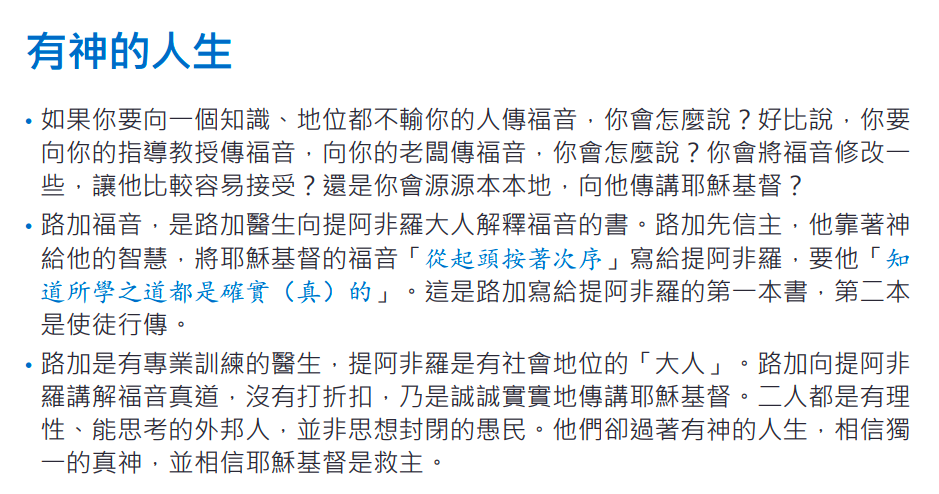 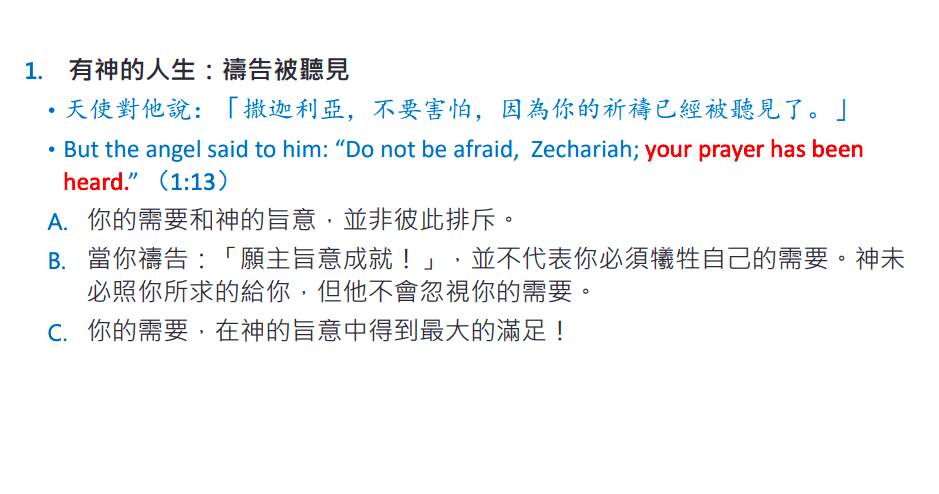 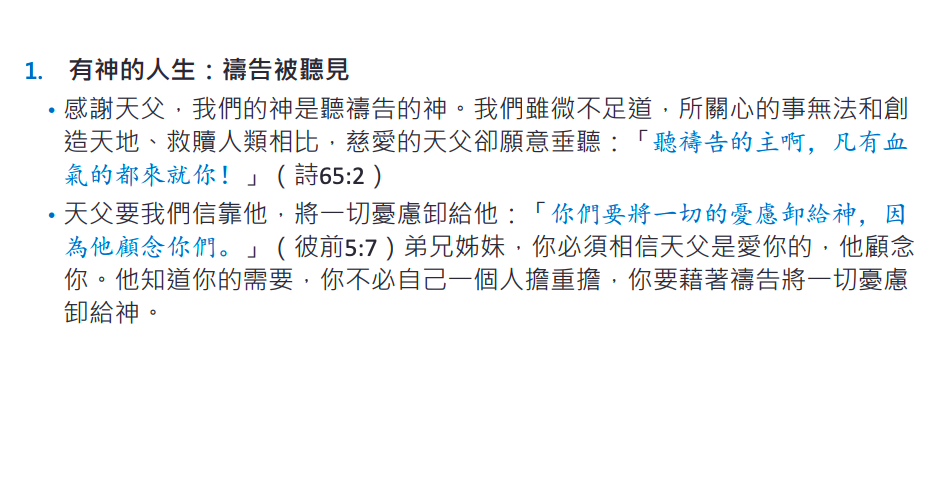 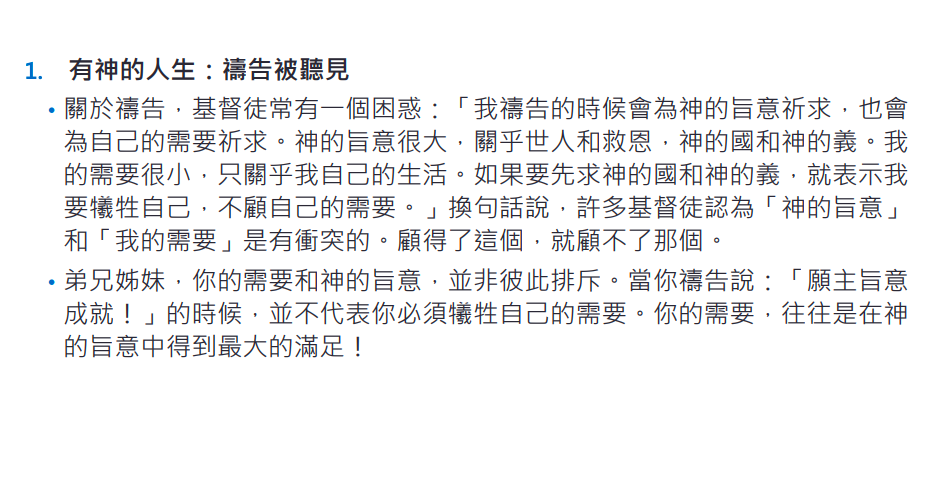 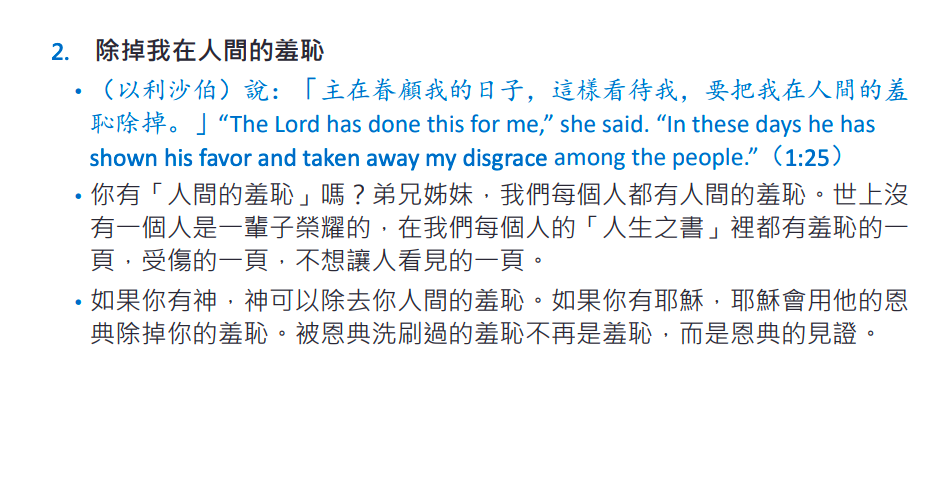 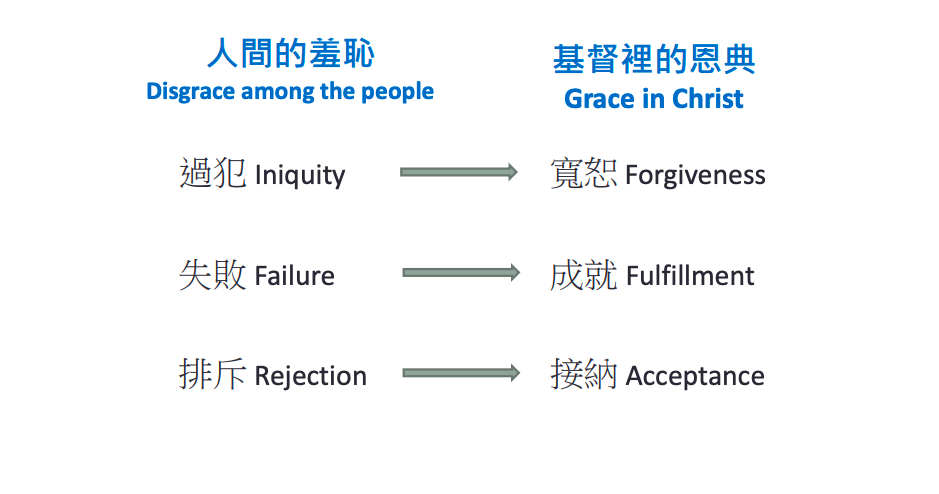 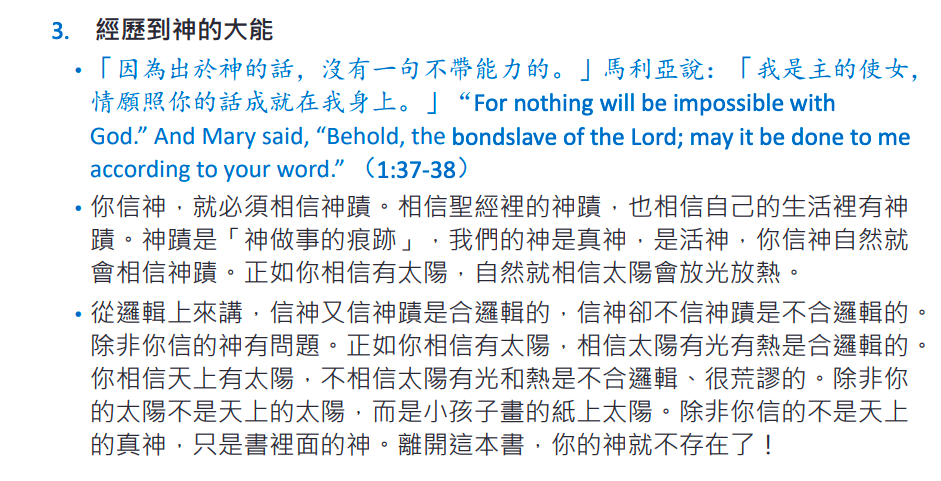 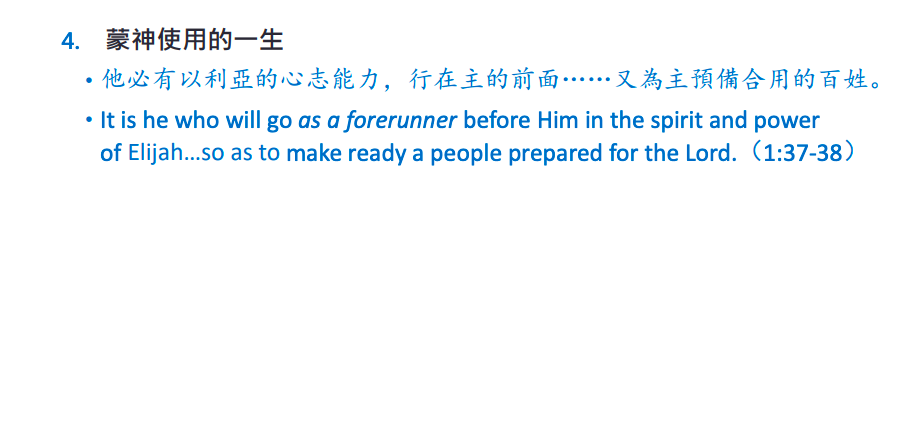 4.蒙神使用的人生
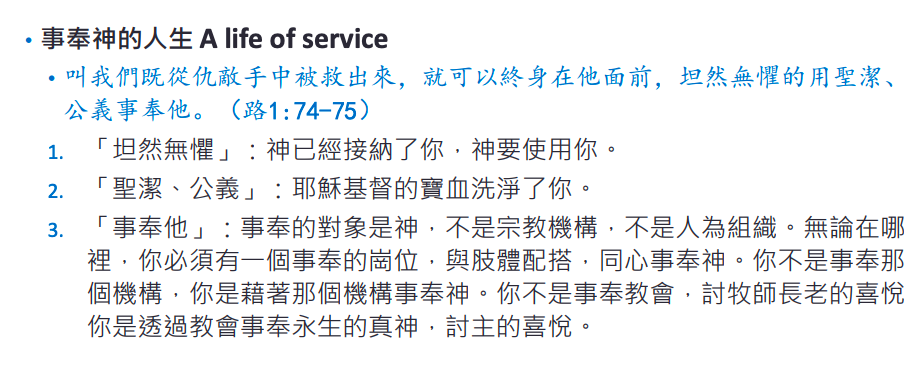 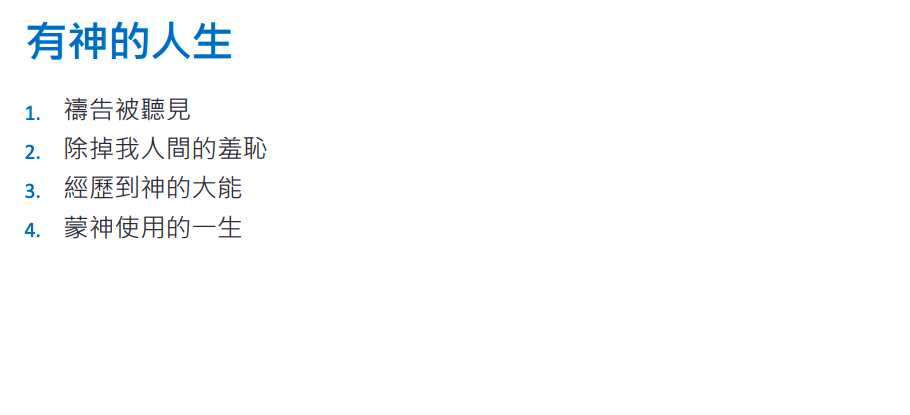 不信的祭司 VS. 相信的女子
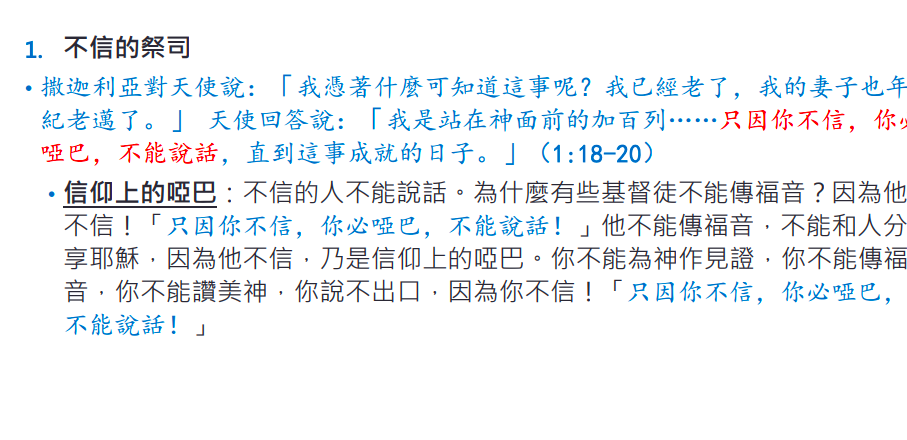 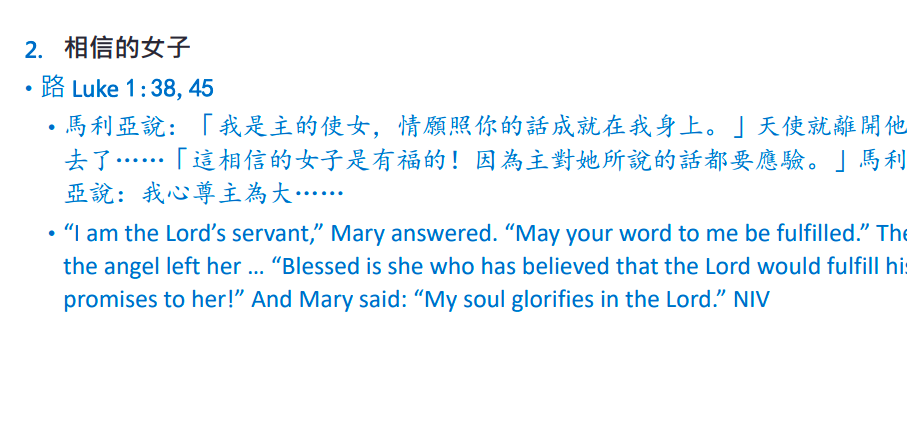 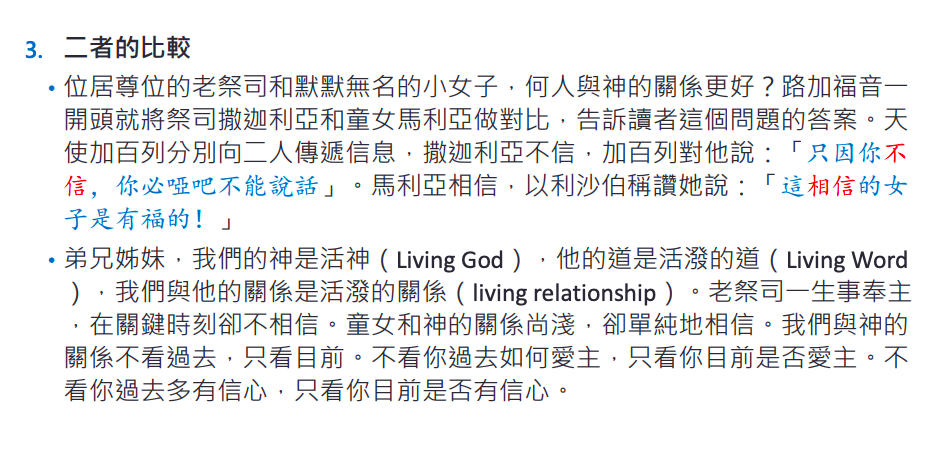 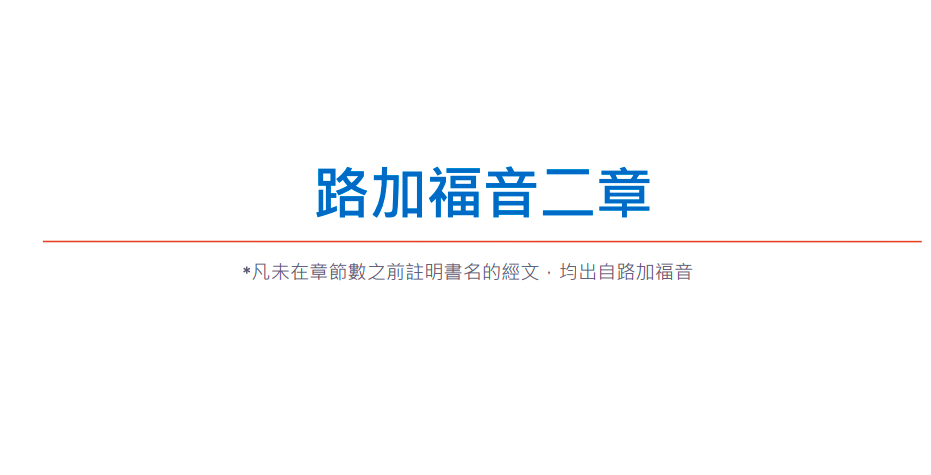 一、神與人相遇
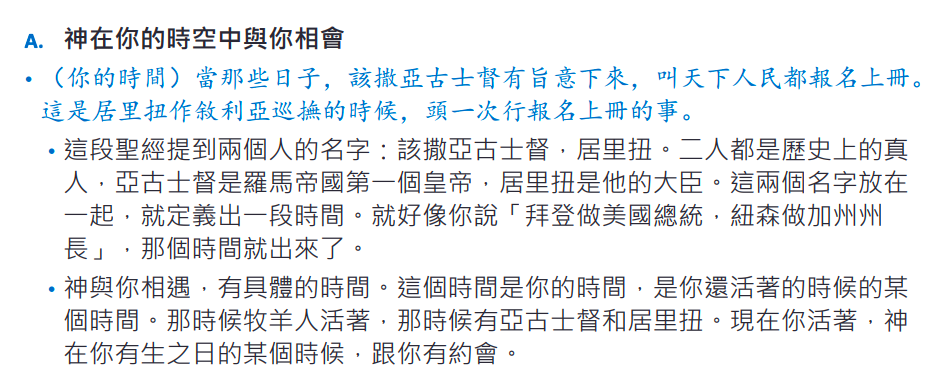 一、 神與人相遇
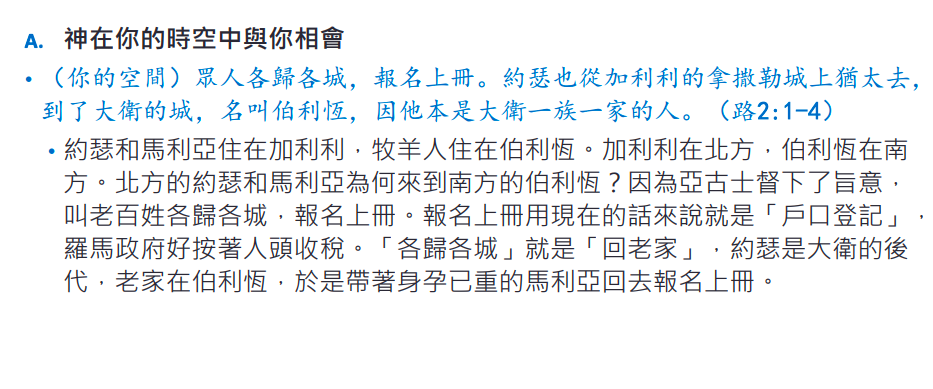 一、神與人相遇
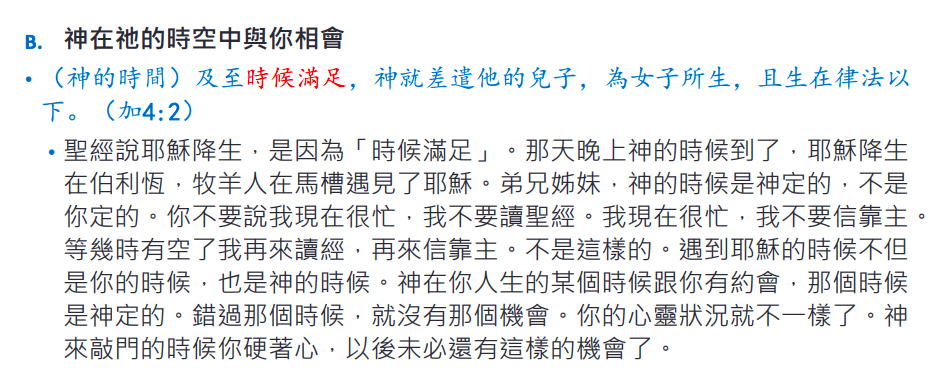 一、神與人相遇
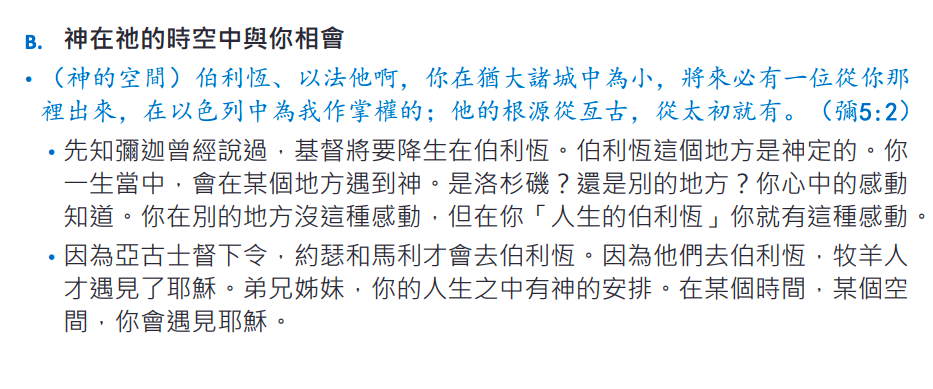 一、神與人相遇
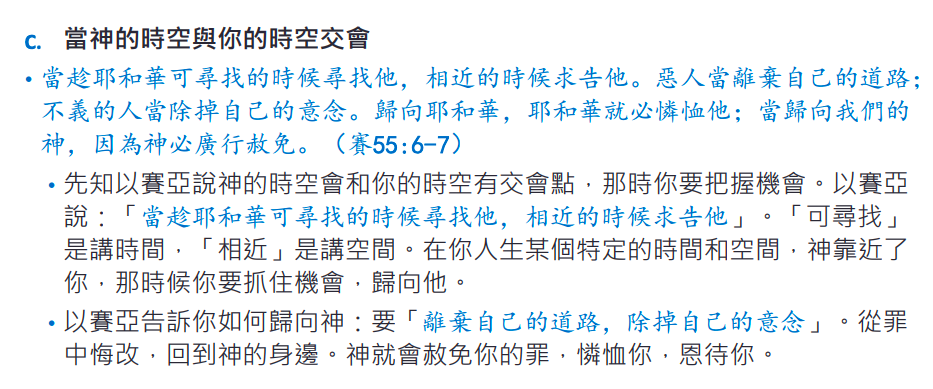 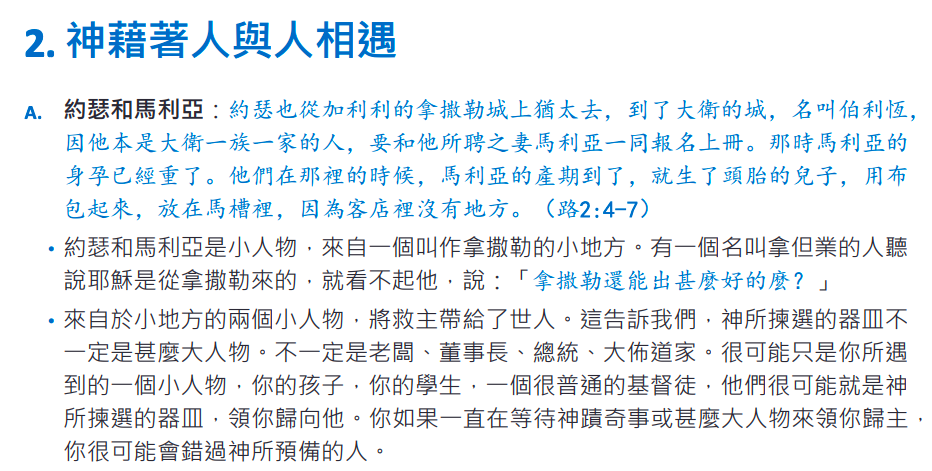 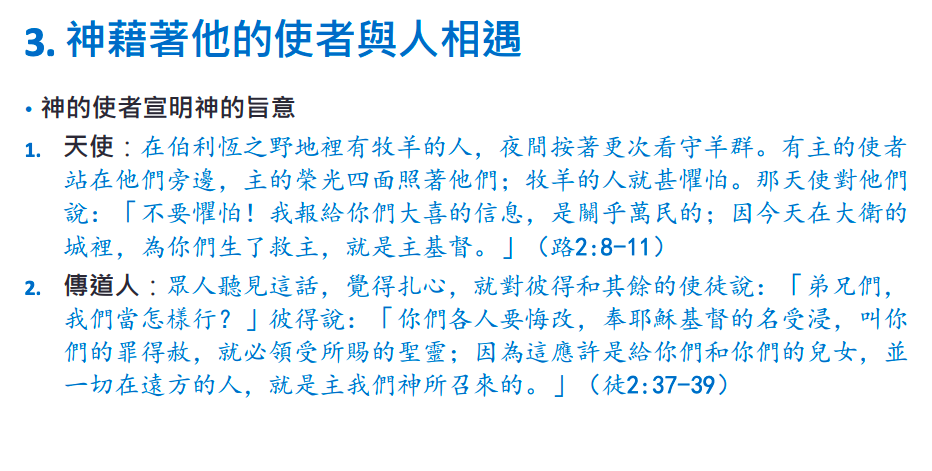 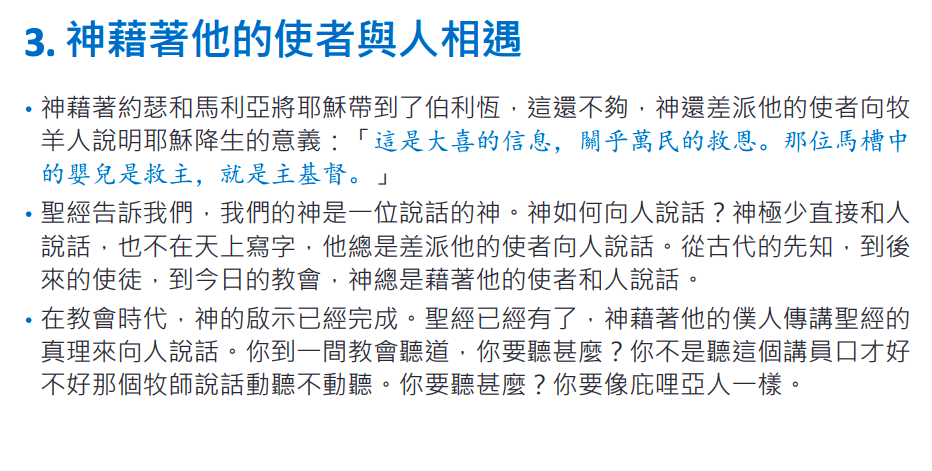 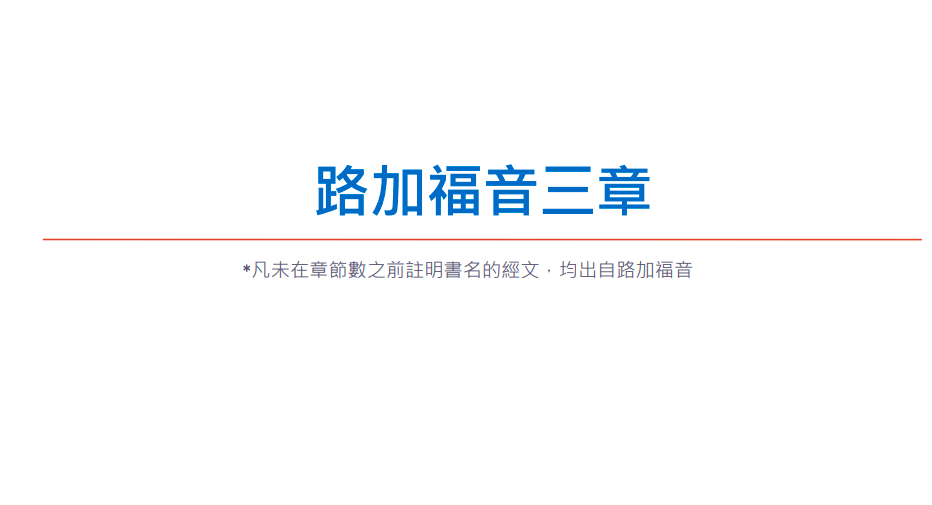 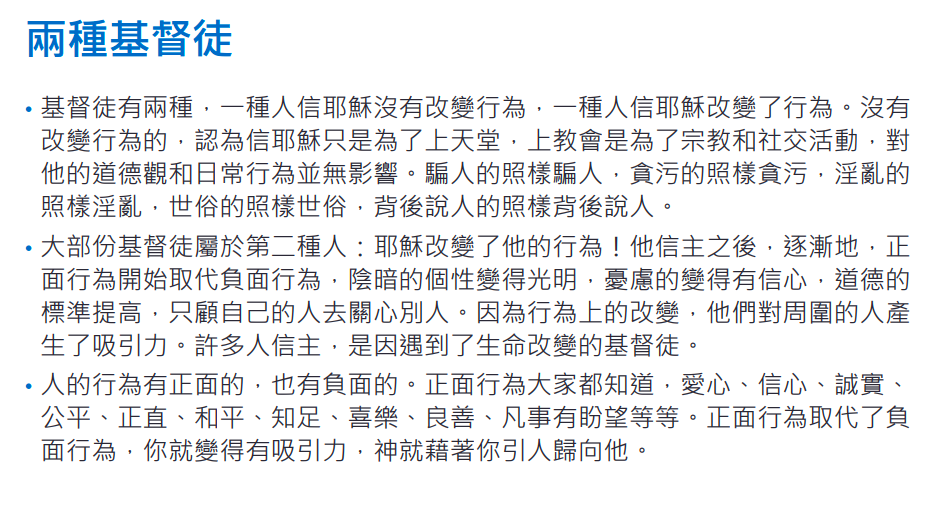 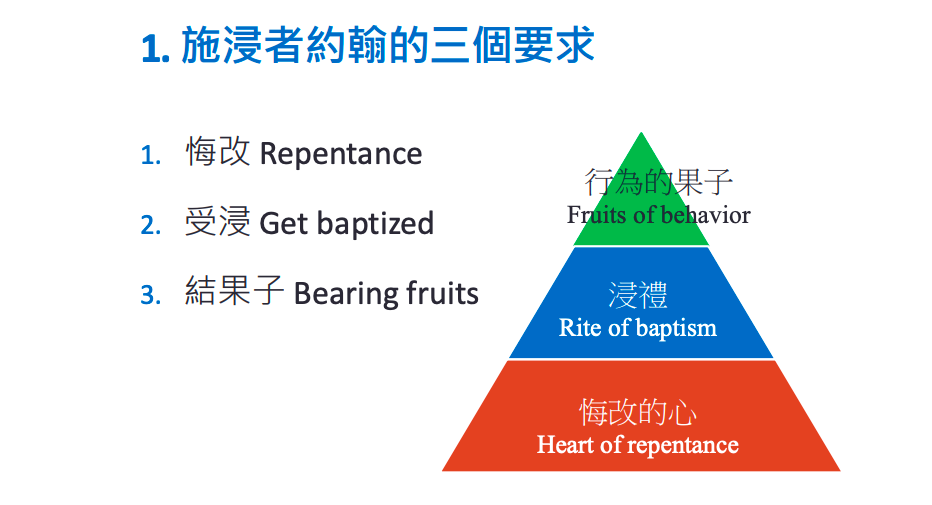 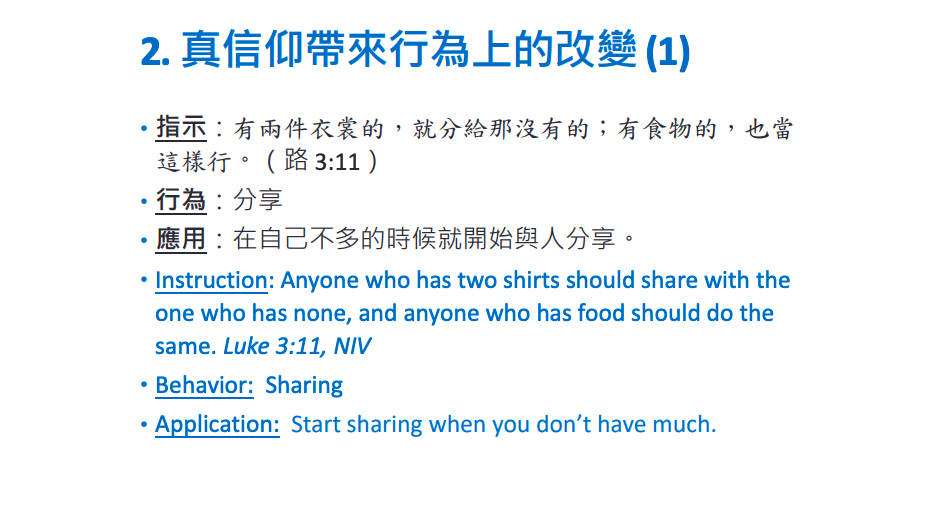 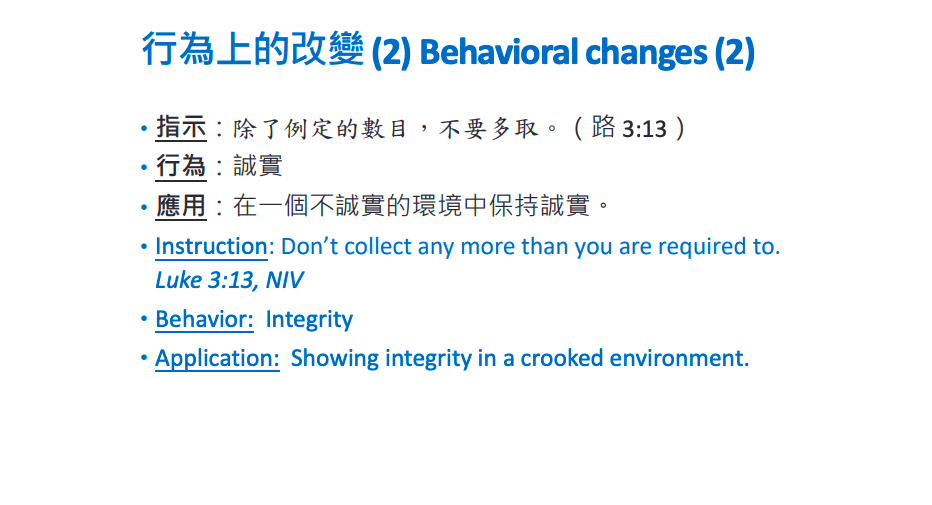 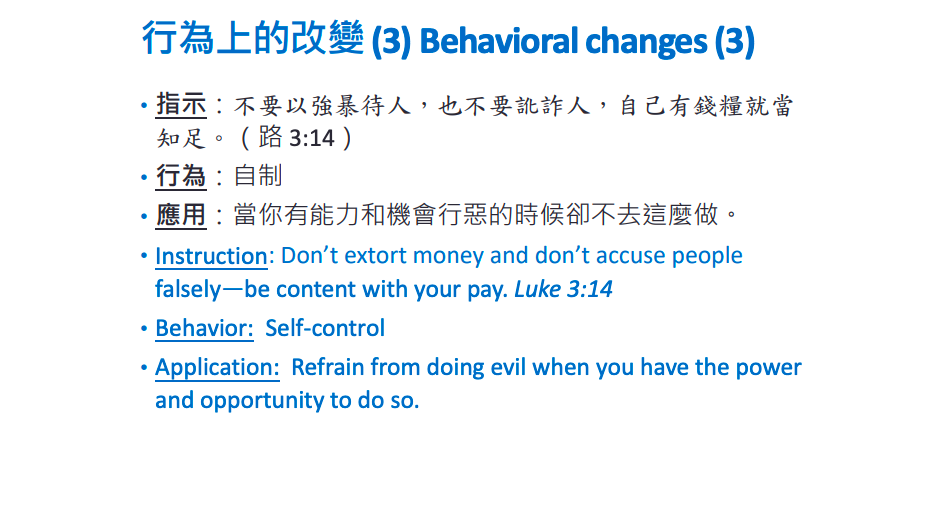 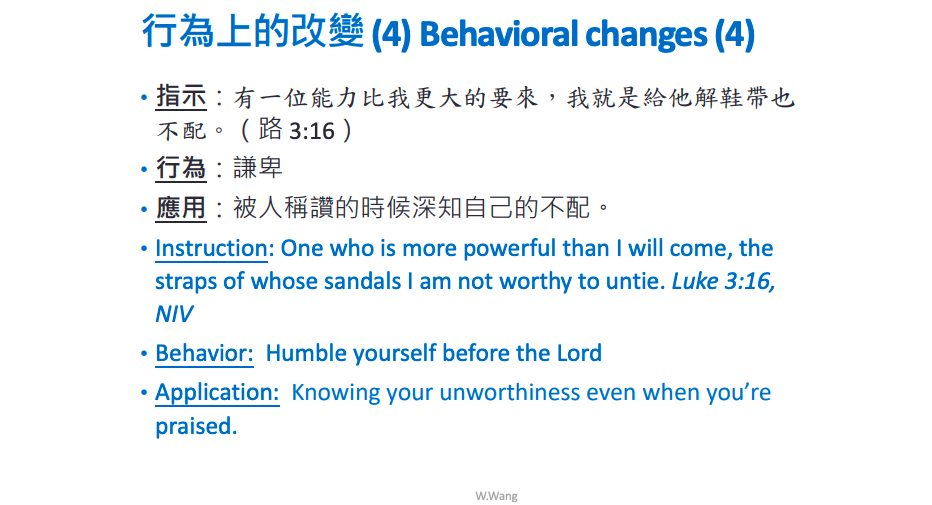 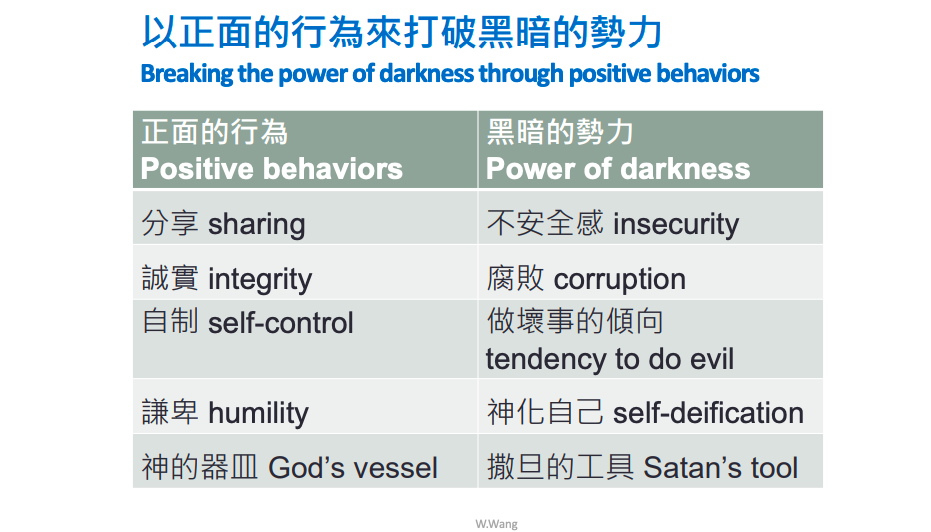 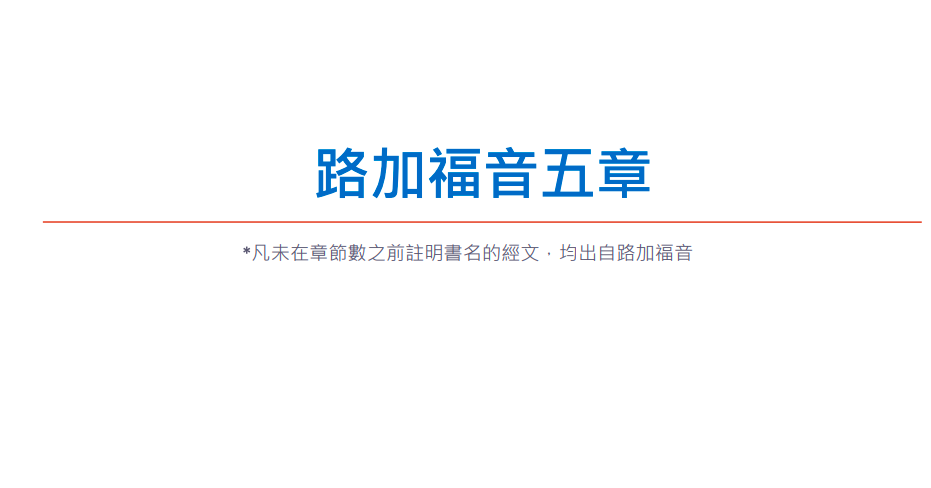 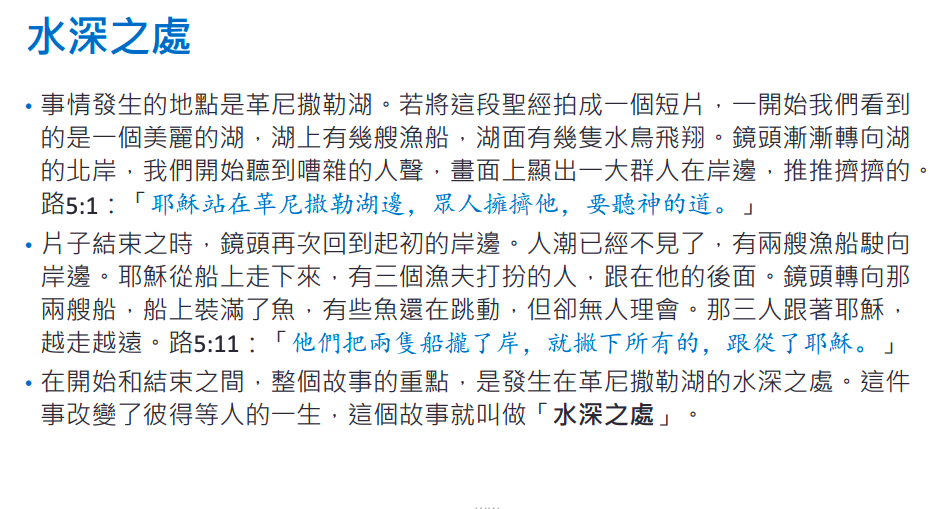 水深之處的覺醒
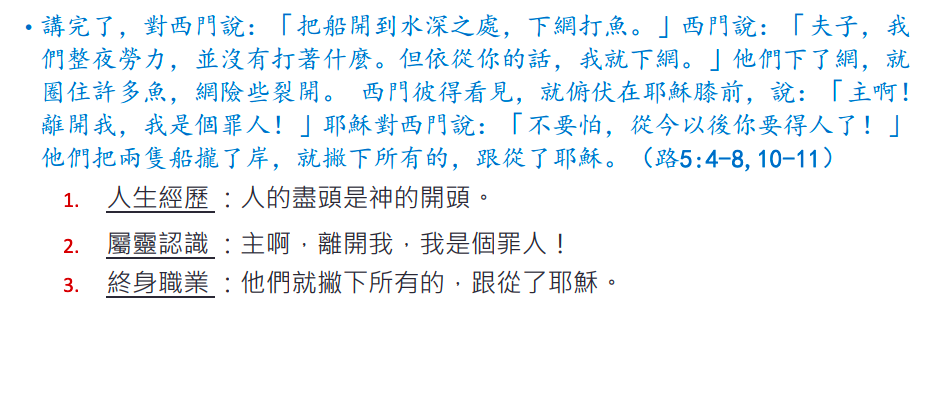 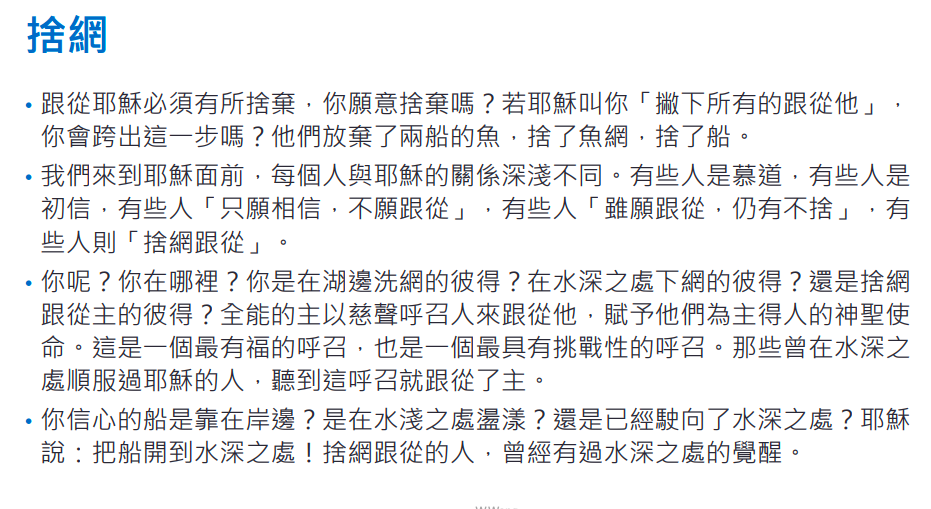 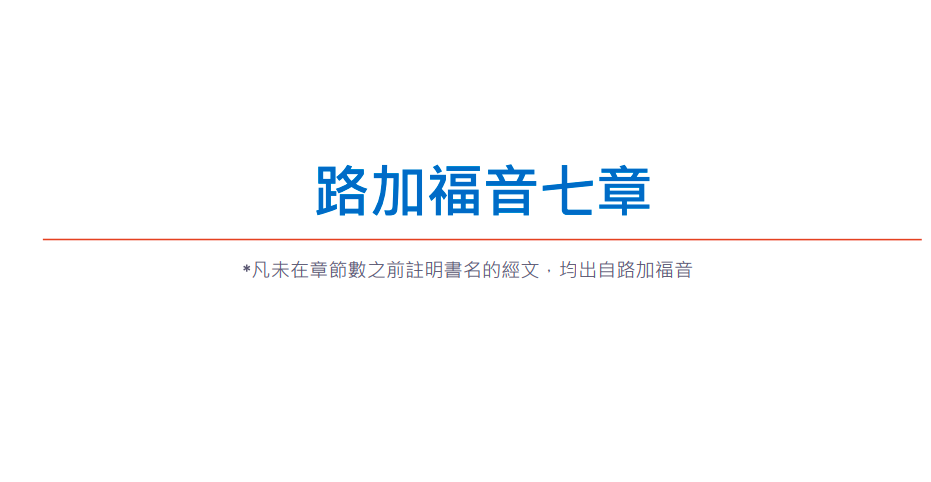 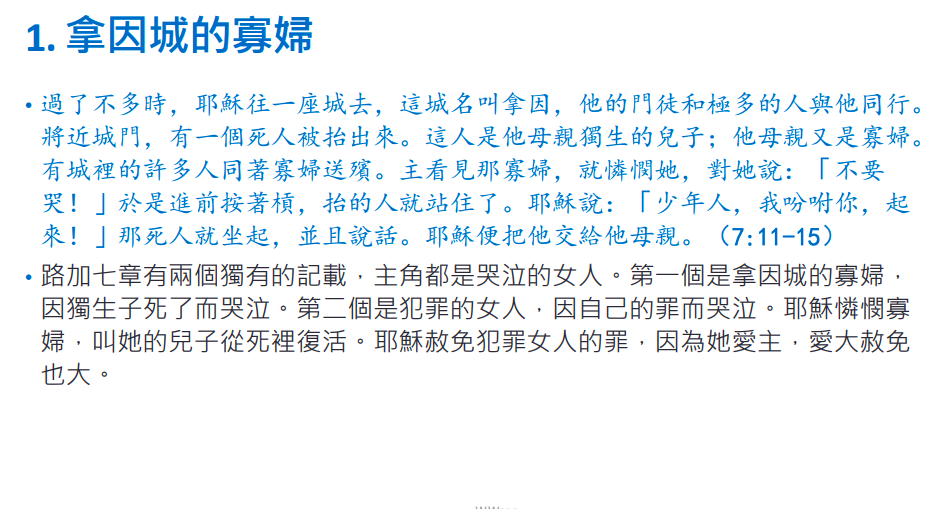 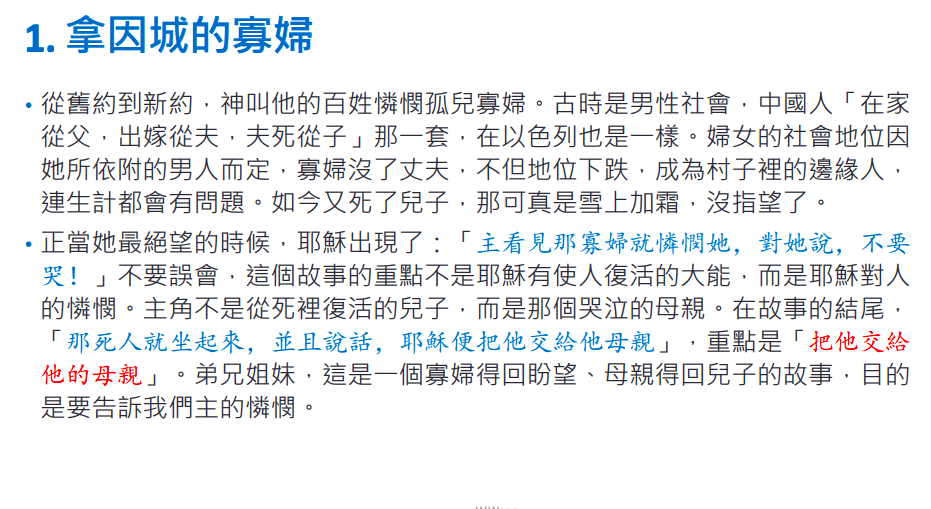 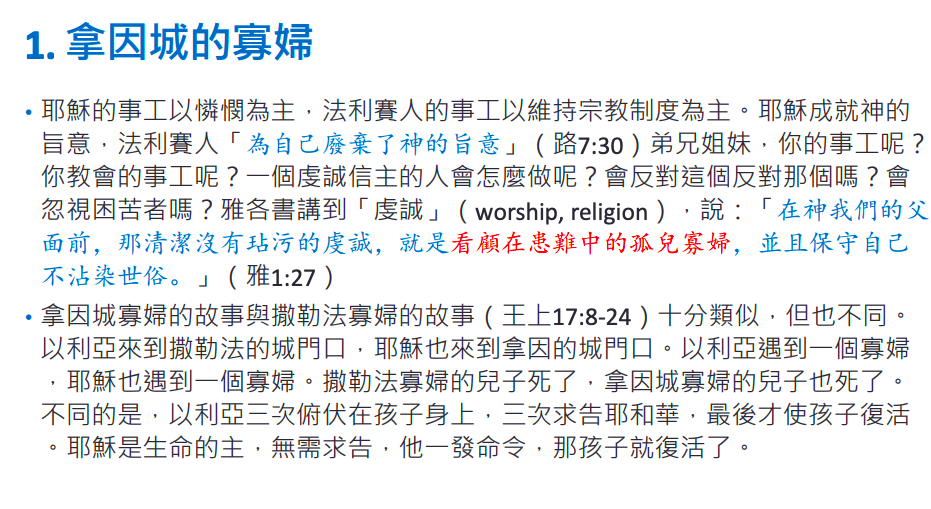 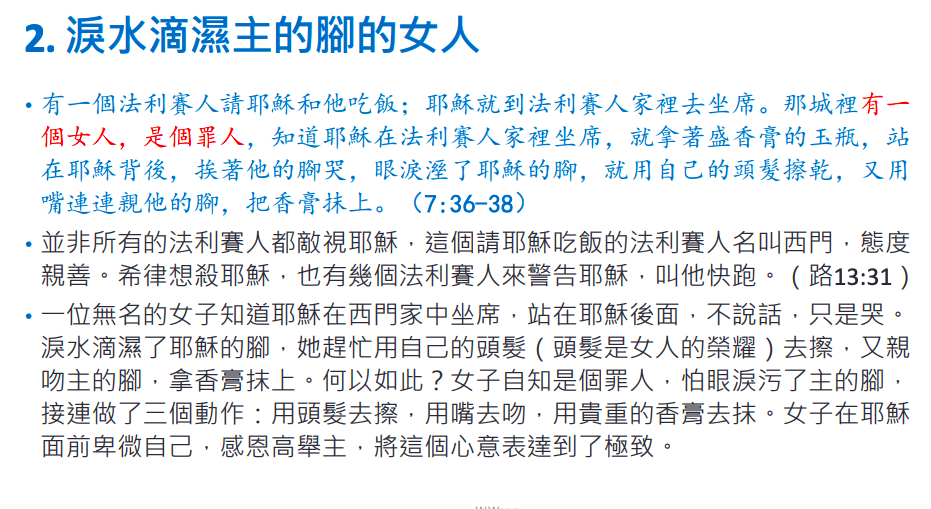 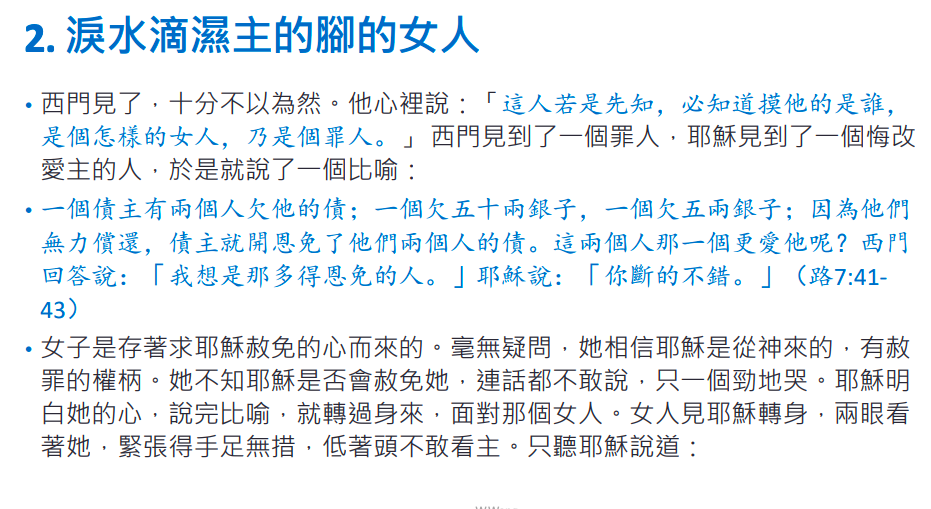 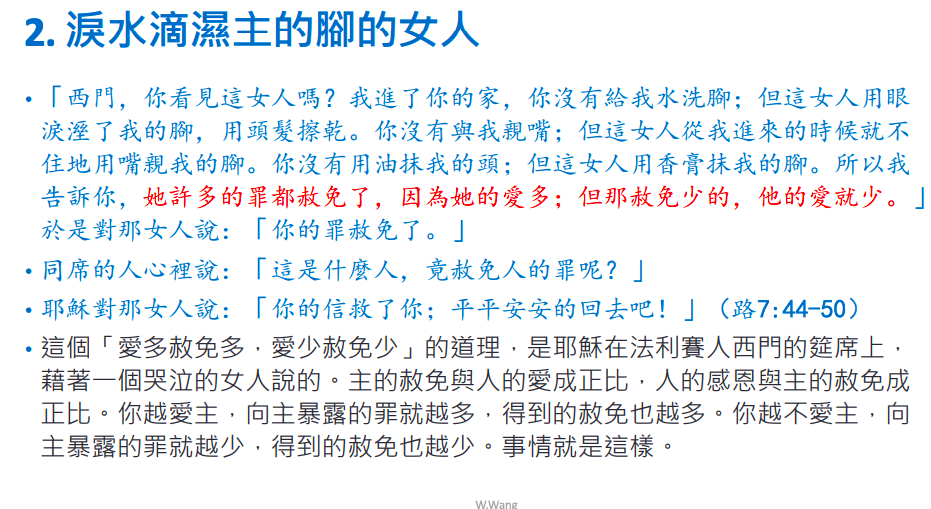 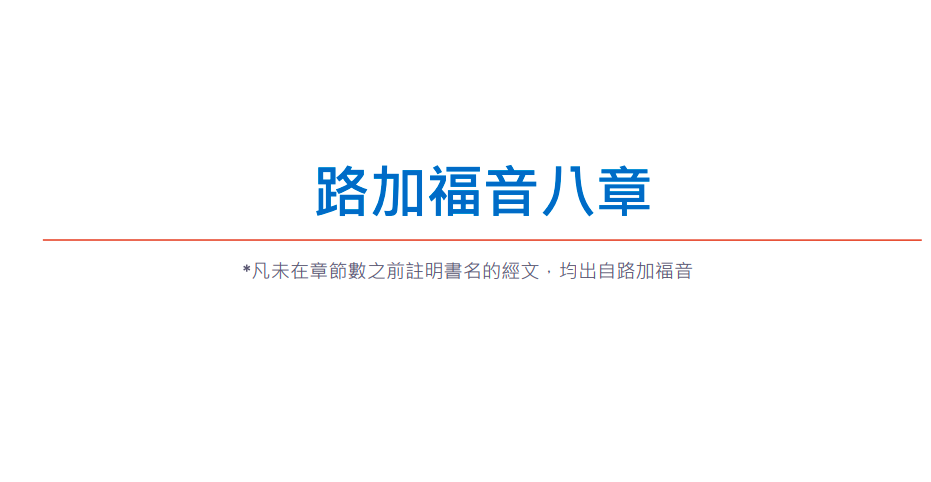 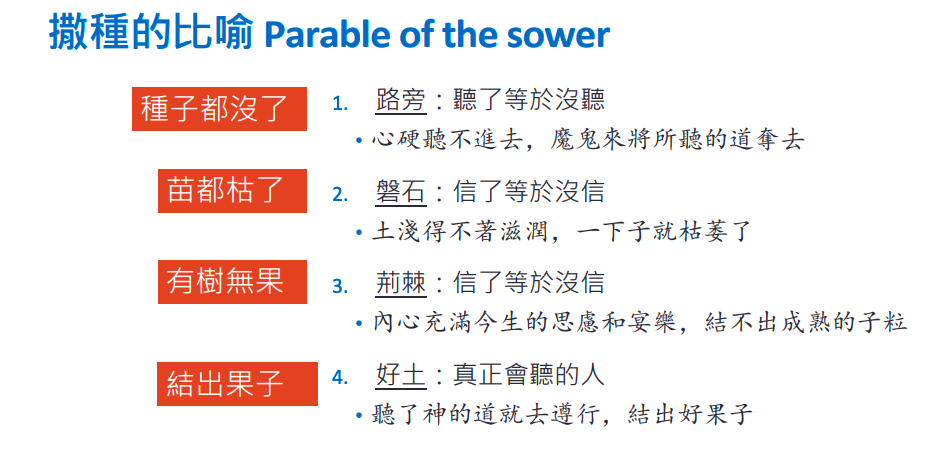 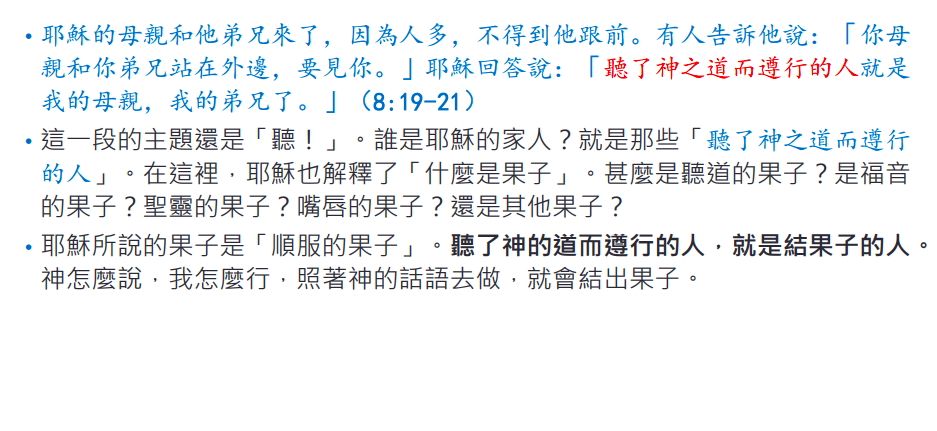 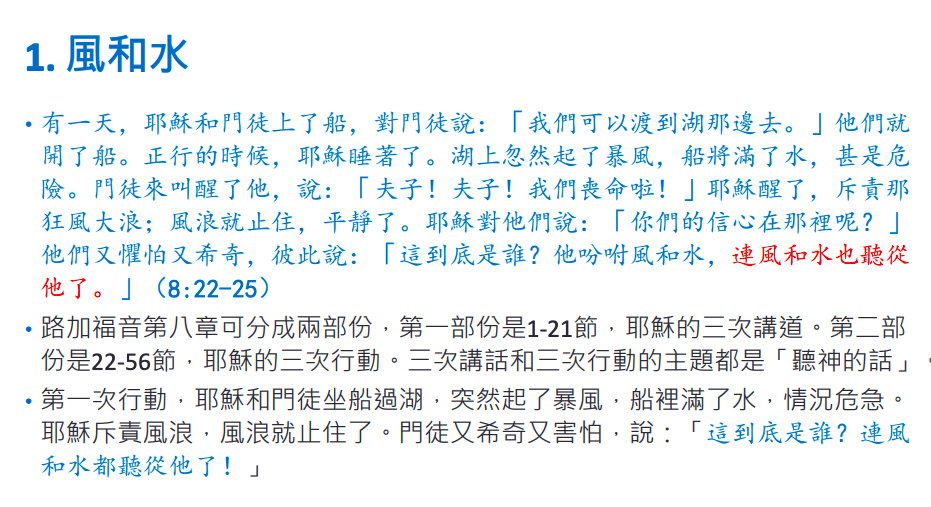 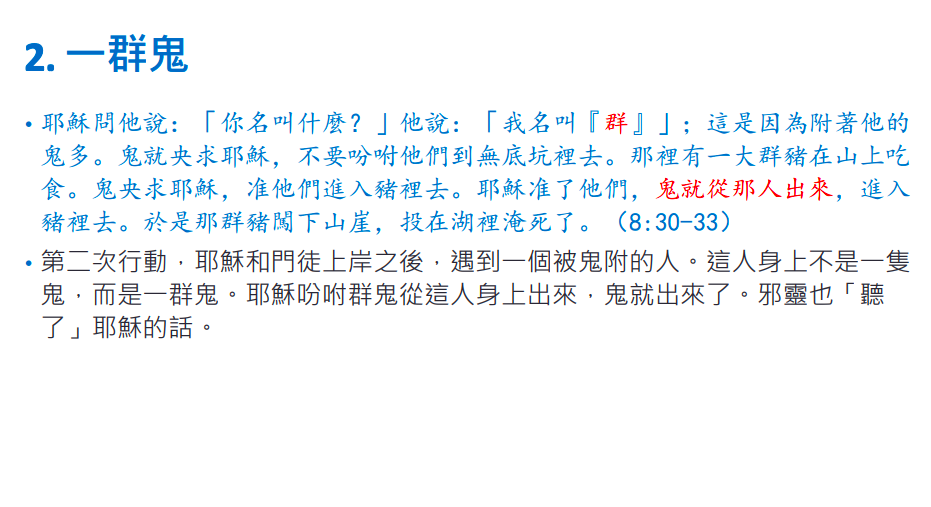 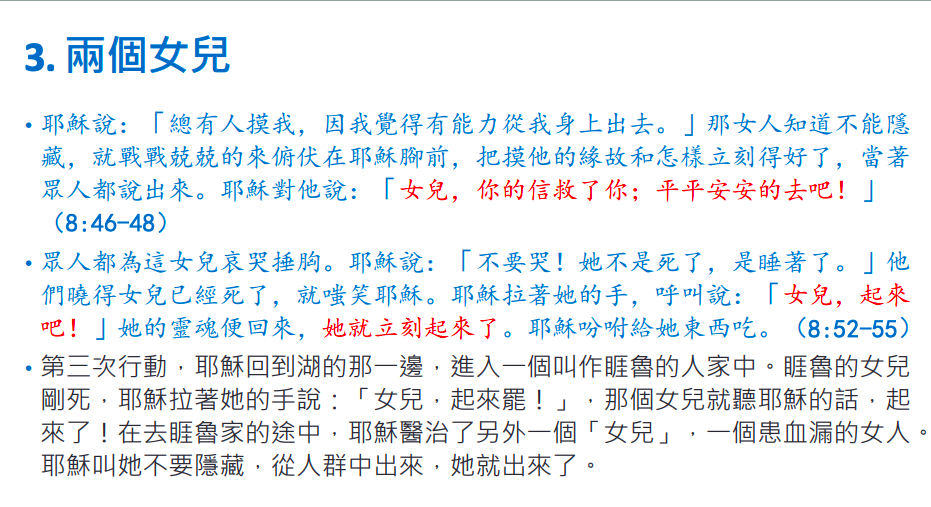 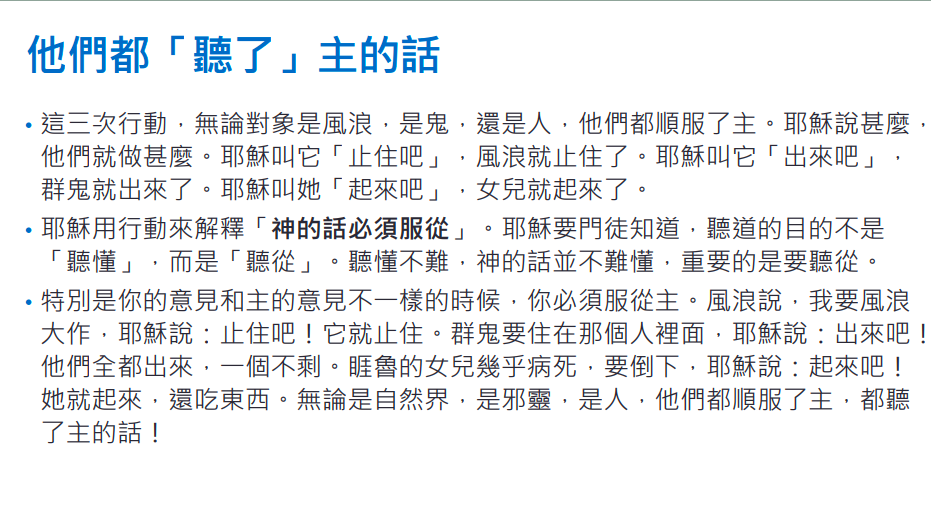 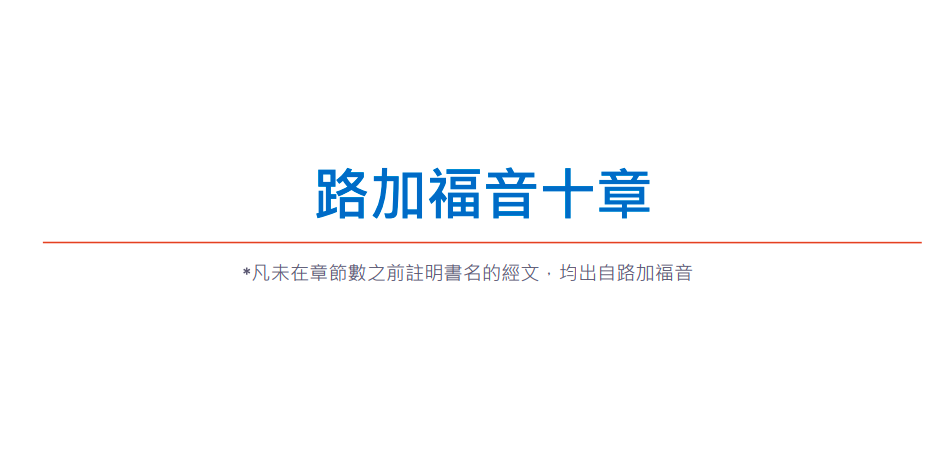 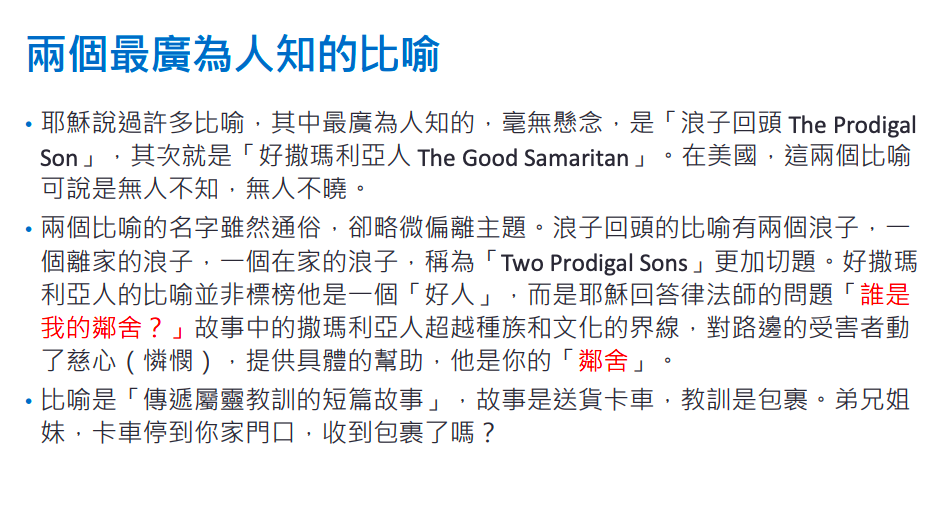 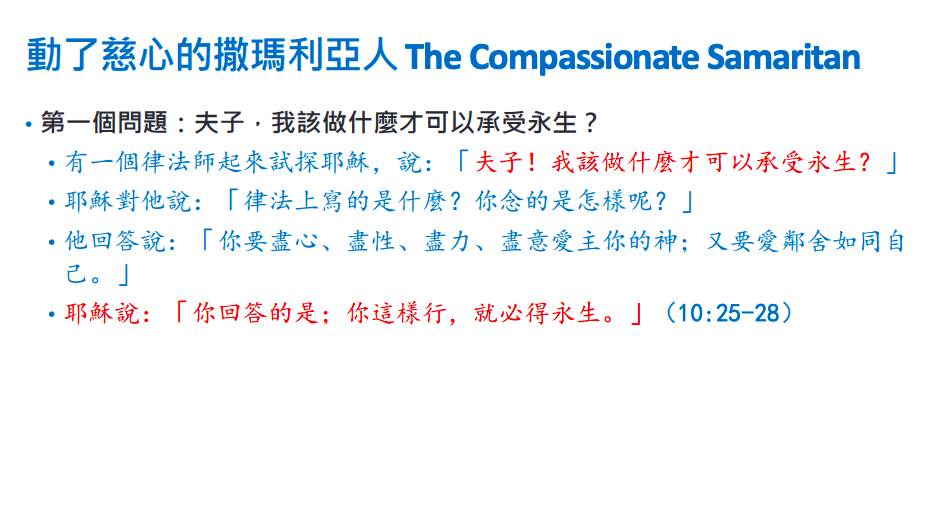 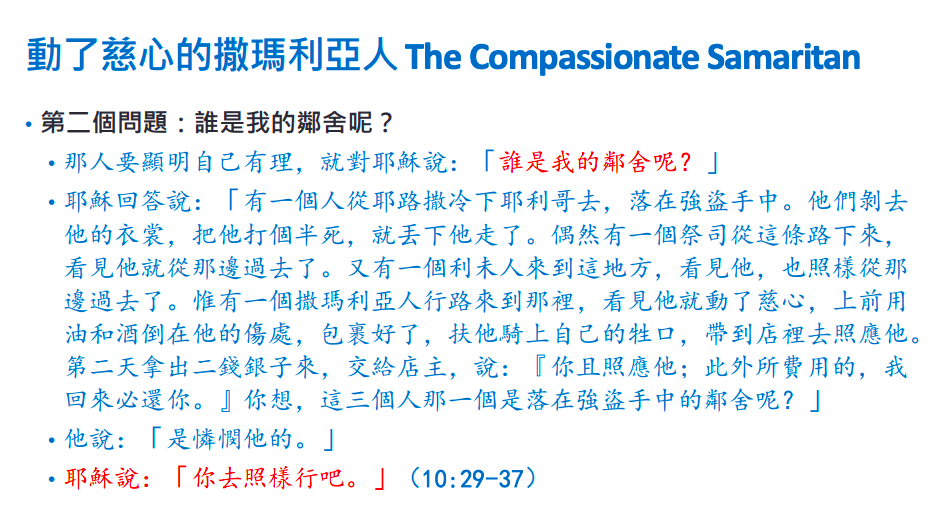 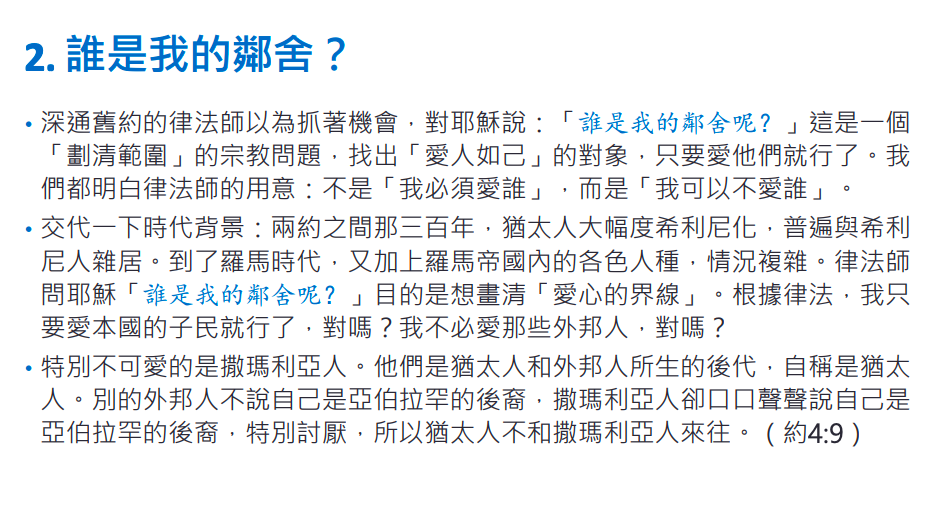 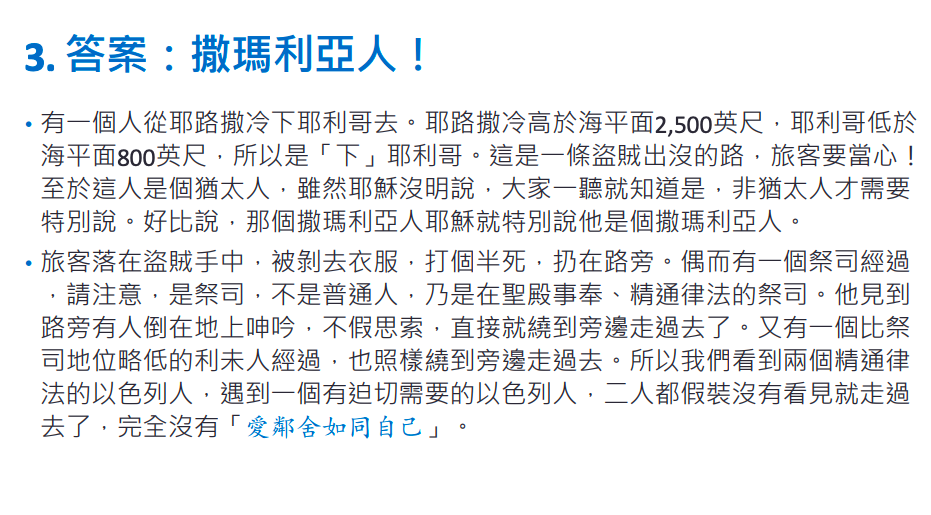 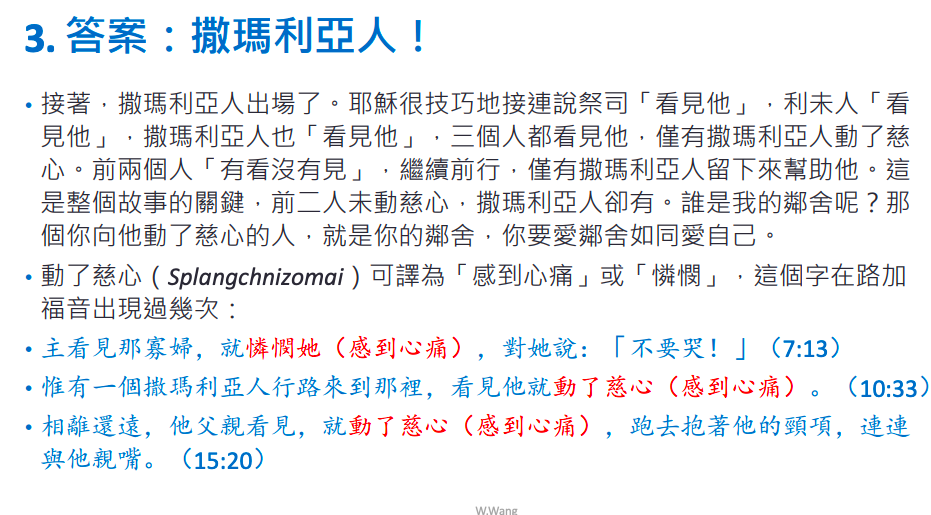 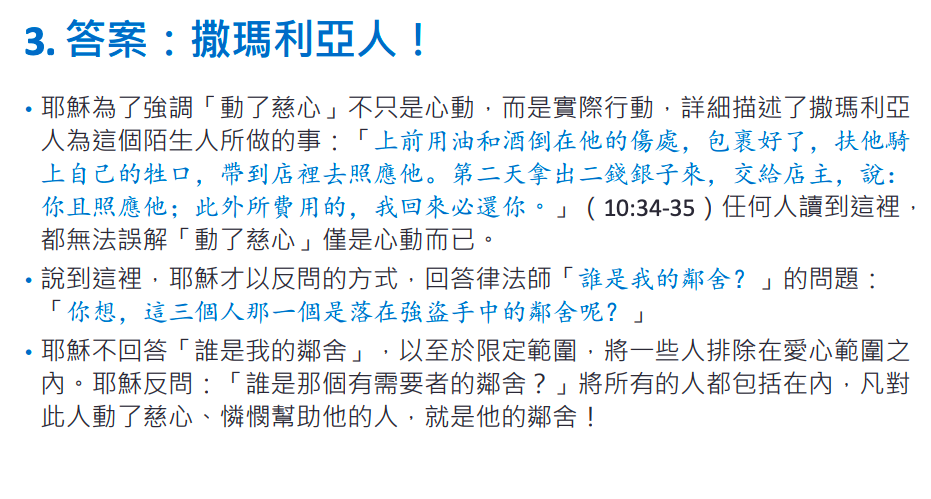 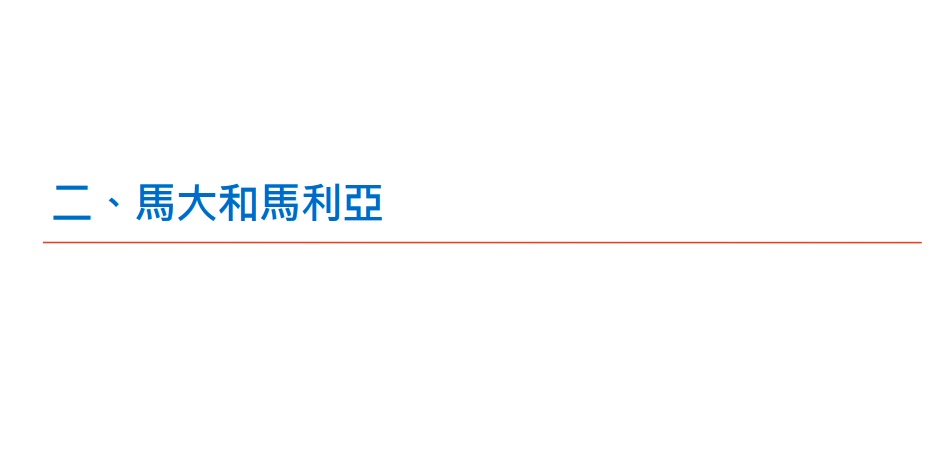 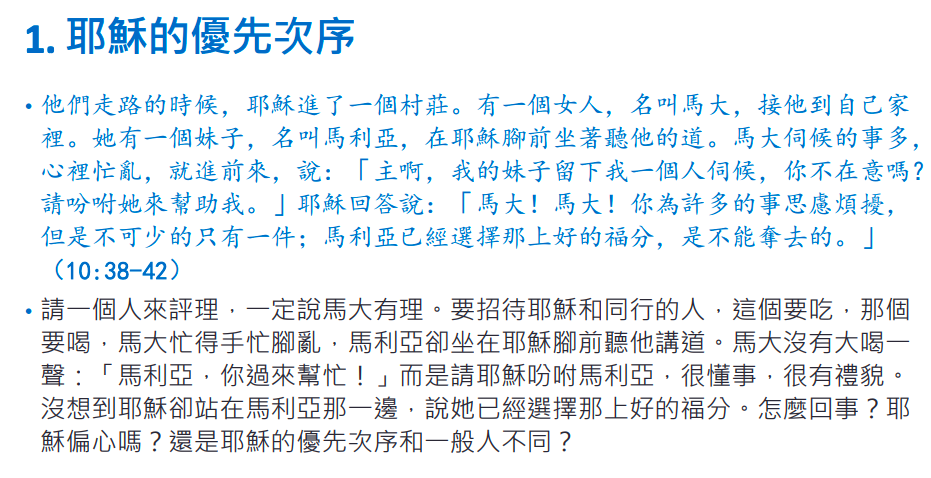 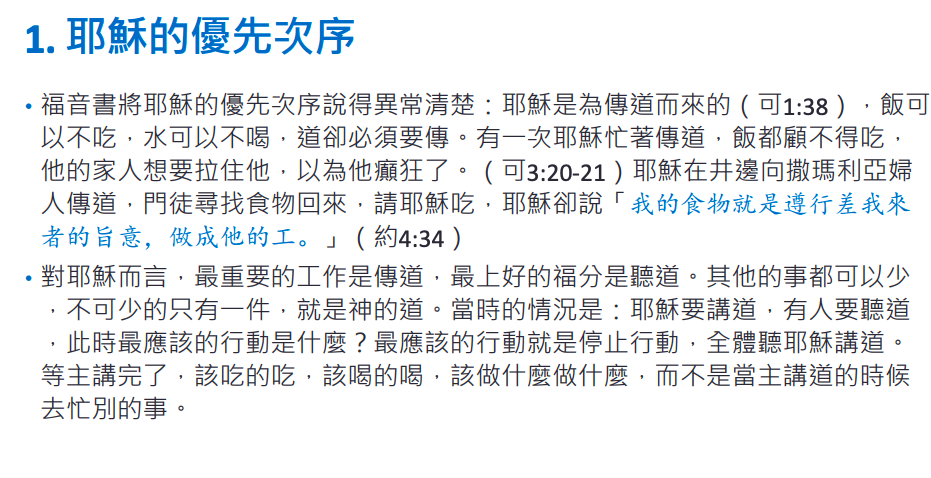 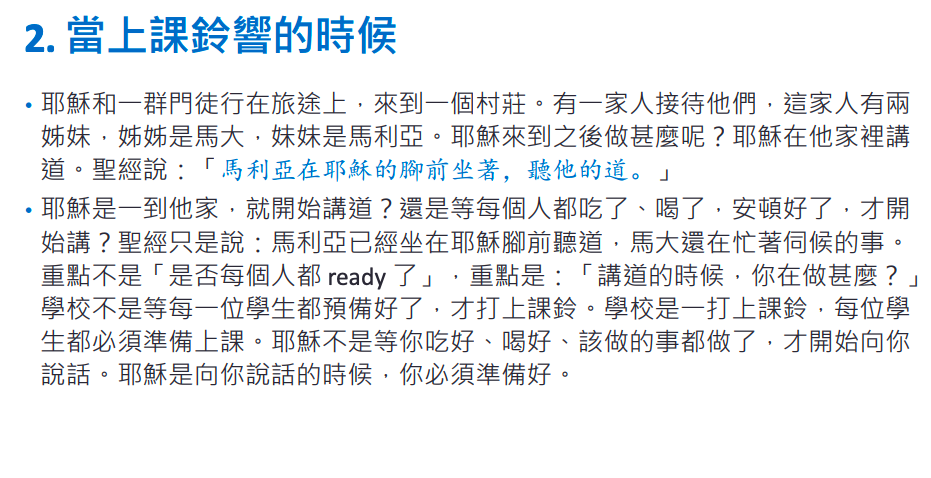 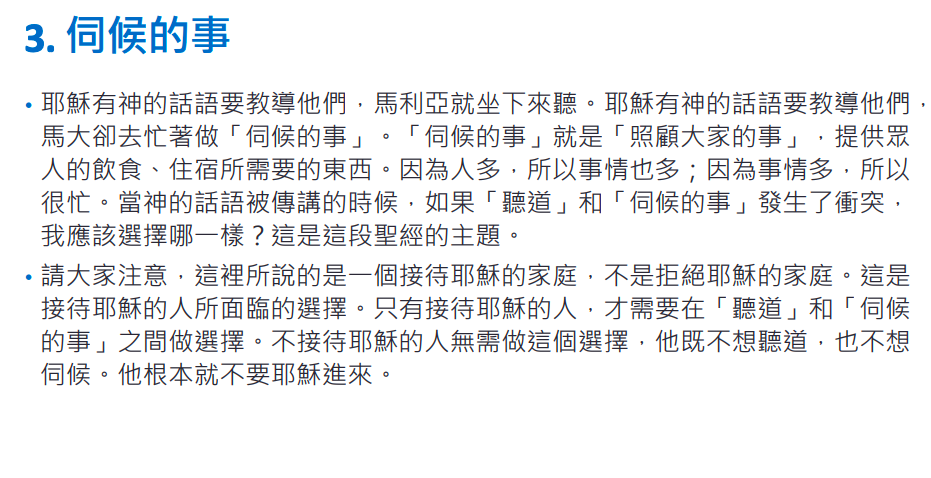 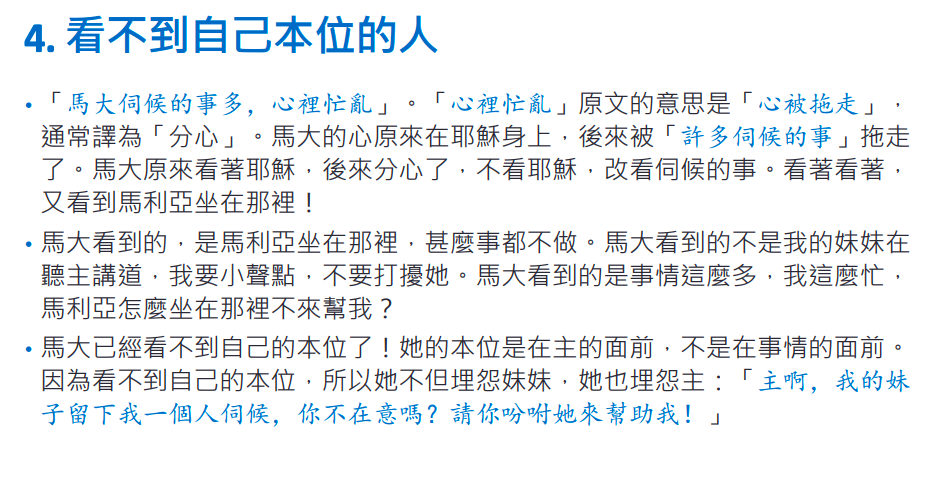 5. 去哪兒才能聽耶穌講道？
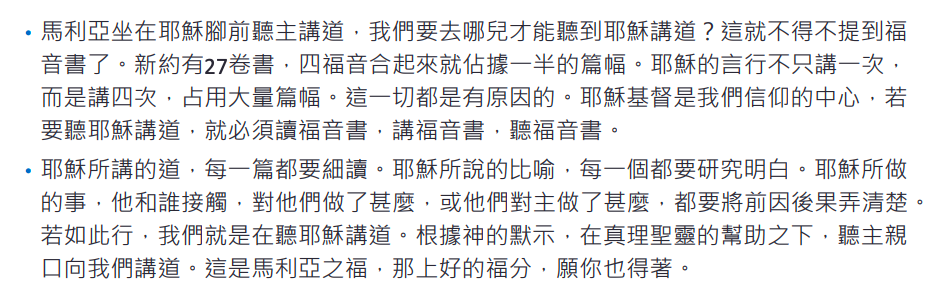 本周测验
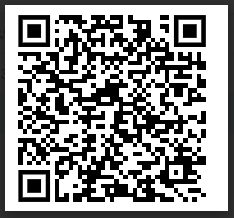